VIRTUAL TRAINING SERIES
PRIORITY SETTING AND RESOURCE ALLOCATION PROCESS (PSRA)
October 29, 2020
10:00am to 11:30am
Via Cisco WebEx
Presented by COH Planning, Priorities and Allocations Committee Co-Chairs, Raquel Cataldo & Alvaro Ballesteros
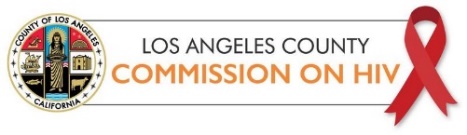 1
A Few Requests
The training will be recorded and posted on the Commission on HIV website.
Please hold all questions and comments at the end of the presentation.
You may type your questions and comments in the Chat.
If we are not able to answer all the questions during the allotted time for this virtual training, staff will post answers on the website.
2
Learning Objectives
3
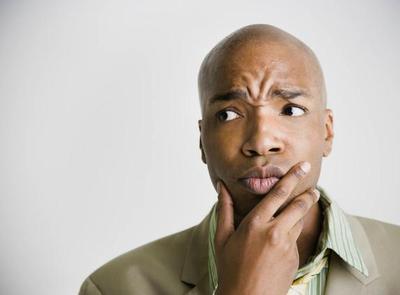 Acronyms and Alphabet Soup:
Planning Council (PC)/Planning Body (PC) = Commission on HIV

Recipient = Division of HIV and STD Programs (DHSP)
4
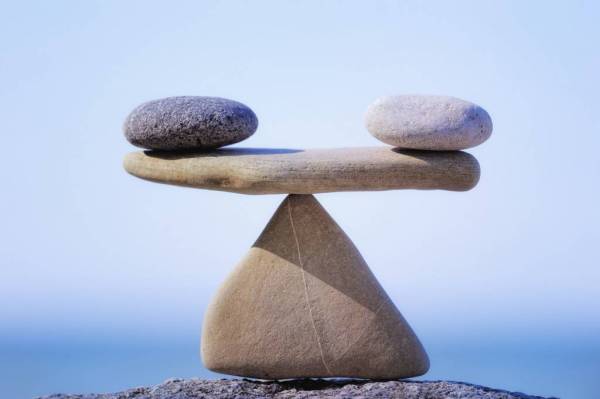 What is Priority Setting &  Resource Allocation (PSRA)?
Priority Setting and Resource Allocation
Process of deciding  which HIV/AIDS services  are the most important  in providing a  comprehensive system  of care for all PLWH in  the Eligible Metropolitan Area (in our case, Los Angeles County)
Priority Setting
Must address needs of all PLWH regardless of:
Who they are
Where they live in the County
Stage of disease
Whether they currently receive services
Priorities should be set without regard to the  availability of funds (RWHAP Part A or other funds)
Priority Setting
Poll
Which of the following is true? (check all that  apply) Priority Setting should be based on…
Data
Impassioned pleas
Needs of people receiving services only
Directives
Process of determining how  much RWHAP Part A program funding will be allocated  to each service category
PC instructs the recipient on how to distribute the  funds in contracting for service categories
Some lower-ranked service categories may receive  larger allocations than higher-ranked service  categories due to cost per client and services  available through other funding streams
Resource Allocation
Process of moving program funds  across service categories after the initial allocations are  made. This may occur:
right after grant award (partial and final award), since  the award is usually higher or lower than the amount  requested in the application
during the program year, when funds are underspent  in one category and demand is greater in another
Reallocation
Order of Decision-Making
Ranking DOES NOT equal Level of Allocation by Percentage
Directives are informed by COH Committees, Caucuses, Task Forces, data, PLWH and provider input.
13
What are the Ryan White Service Categories?
These are the services ranked by the Commission during the PSRA process.
14
Core Medical Services
AIDS Drug Assistance Program (ADAP) Treatments 
Local AIDS Pharmaceutical Assistance Program (LPAP)
Early Intervention Services (EIS) 
Health Insurance Premium and Cost Sharing Assistance for Low-Income Individuals 
Home and Community-Based Health Services 
Home Health Care 
Hospice Services
Medical Case Management, including Treatment Adherence Services 
Medical Nutrition Therapy 
Mental Health Services 
Oral Health Care 
Outpatient/Ambulatory Health Services 
Substance Abuse Outpatient Care
15
Support Services
Child Care Services 
Emergency Financial Assistance 
Food Bank/Home Delivered Meals 
Health Education/Risk Reduction 
Housing 
Legal Services 
Linguistic Services 
Medical Transportation 
Non-Medical Case Management Services 
Other Professional Services 
Outreach Services 
Permanency Planning
Psychosocial Support
Referral for Healthcare and Support Services
Rehabilitation
Respite Care
Substance Abuse (residential)
16
Legislative Requirements for Resource  Allocation
Support  Services  25%
Medical  Services  75%
Note: May ask HRSA for a waiver
Service Category Ranking
Poll
True or False? Resource allocation is the same  thing as procurement.
True
False
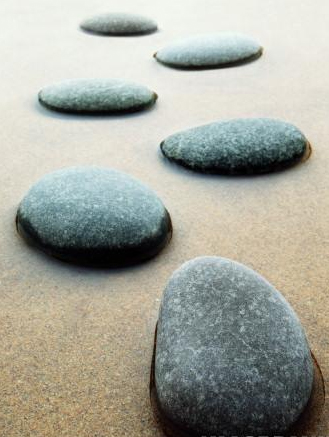 Steps in the PSRA Process
Joint effort of PC/PB and recipient (led by PC)
Includes:
Epidemiologic profile
Estimates of the number and characteristics of PLWHA  with unmet need and of individuals with HIV/AIDS who are  unaware of their status
Assessment of service needs and barriers to care
Resource inventory
Profile of provider capacity and capability
Assessment of unmet need/service gaps
Needs Assessment
There is no one “right” way to set priorities and  allocate resources.
PSRA process must be documented in writing and used to guide deliberations and decision making.
A grievance can be filed if the planning council deviates  from its established process.
Agree on the PSRA process, its desired outcomes,  and responsibilities for carrying out the process.
PSRA Tips
Steps in the Priority Setting and Resource Allocations Process
23
Steps in the Priority Setting and Resource Allocations Process
24
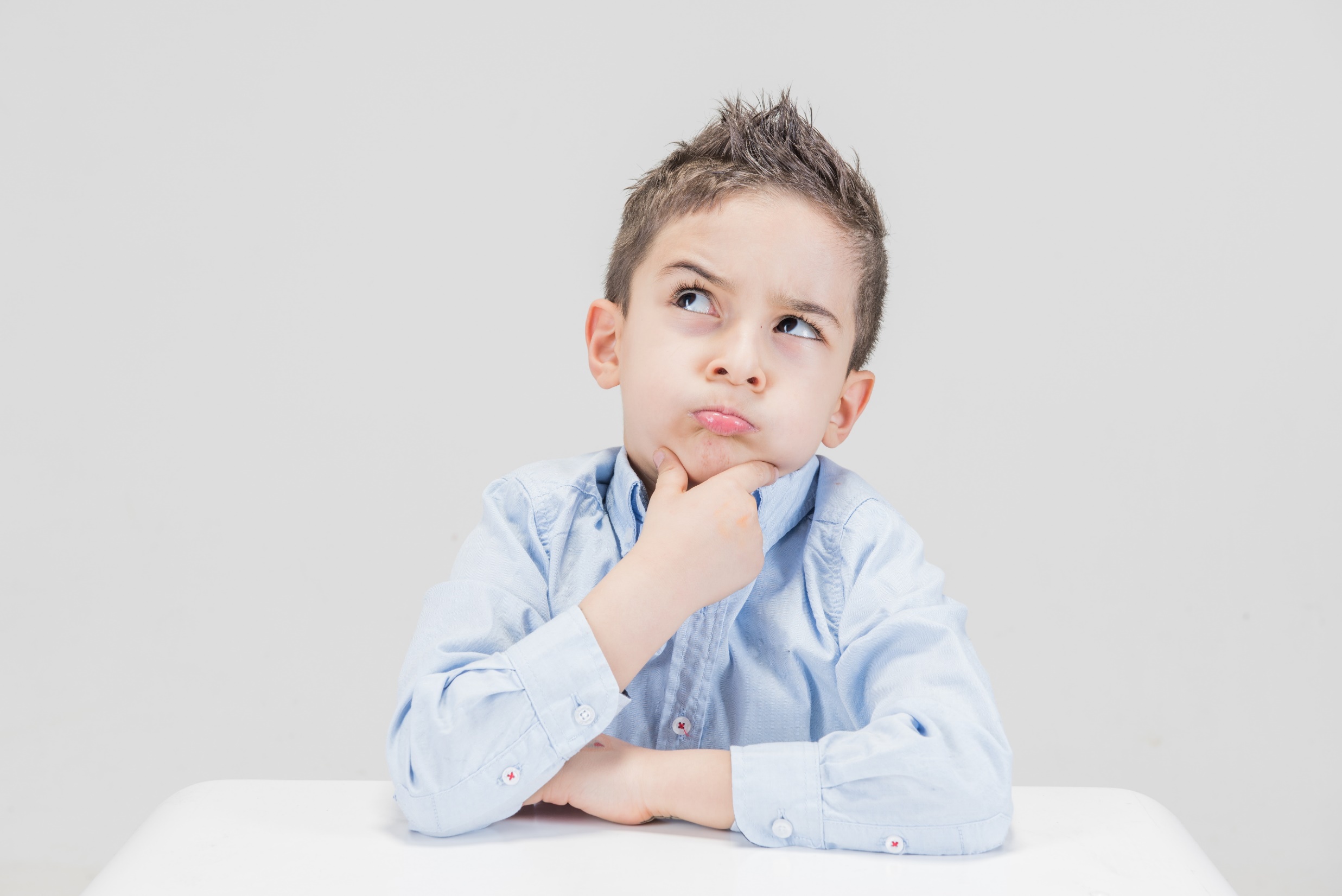 Data for Decision-Making
Data to Support Decision-Making
Needs assessment  findings
Cost-effectiveness data
Actual service cost and  utilization data
Priorities of PLWH who  will use services
The amount of funds  provided by other sources
Use of RWHAP Part A  funds to work with other  services providers
Leveraging Other Resources
Program Income from  RWHAP Parts B, C, D, F
Housing Continuum of Care/HOPWA
SAMHSA
Medicaid/Medicare
Net County Cost (NCC)
County-wide resources
Centers for Disease Control and Prevention 
Other grants
Understand service  categories and  amounts of funding  provided by sources  other than RWHAP  Part A
Knowledge Check
Which of the following should be considered in  the decision-making process?
Needs assessment  findings
Service cost and  utilization data
Priorities of PLWH
Amount of other  funding available
Part A funds used to  work w/ other services  providers
Prior Program Year Final Expenditures for Ryan White Part A and Minority Initiative (MAI) funds 
Current PY estimates for Part A, MAI and Part B  Expenditures
Future RFP funding needs
Current and future PY Expanded Service Categories with anticipated expenditures increases.
Total PY Budget Amounts for Part A, B and MAI
Net County Cost (NCC) Budget for services/ supportive care
Expenditure Review
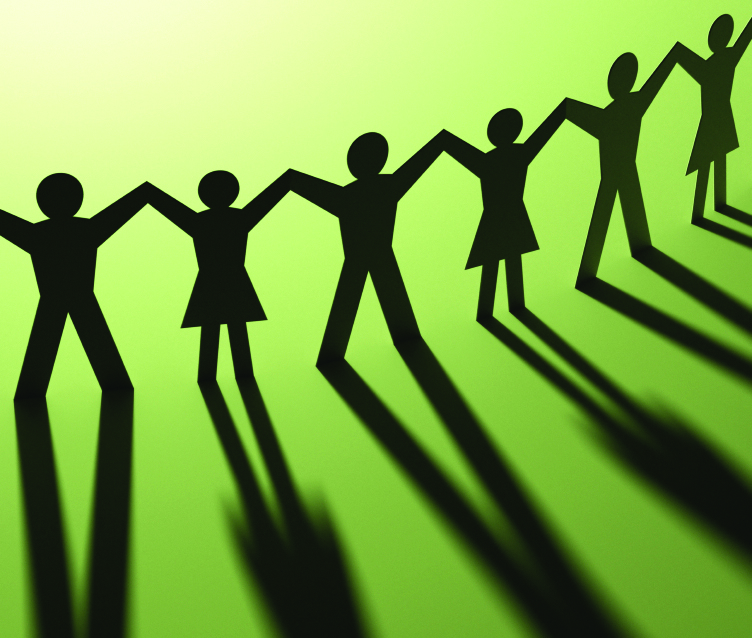 Planning Tools Unique to the Commission
Paradigms and Operating Values
30
This Photo by Unknown Author is licensed under CC BY
Compassion: response to suffering of others that motivates a desire to help 
Equity: allocating levels of investments and commitment that meaningfully address the needs of populations disproportionately impacted by HIV/STDs and social determinants of health
Paradigms for Decision-Making
Operating Values
Efficiency: accomplishing the desired operational outcomes with the least use of resources
Quality: the highest level of competence in the decision-making process
Advocacy: addressing the asymmetrical power relationships of stakeholders in the process 
Representation: ensuring that all relevant stake-holders/constituencies are adequately represented in the decision-making process
Operating Values
For most recent Commission approved Ryan White service category rankings and allocations, table go to:
https://tinyurl.com/y4q57ce4
33
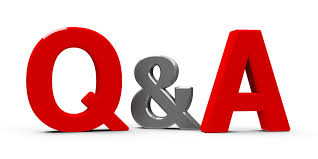 34
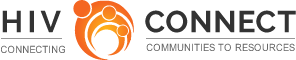 https://hivconnect.org/
3530 Wilshire Boulevard, Suite 1140 Los Angeles, CA 90010
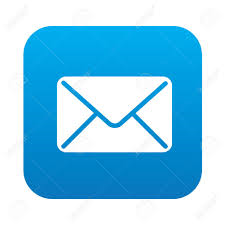 hivcomm@lachiv.org
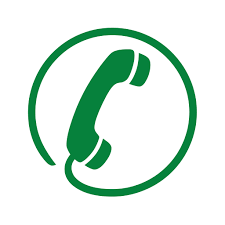 213.738.2816
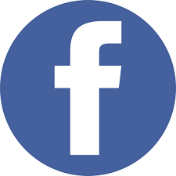 HIVCommissionLA
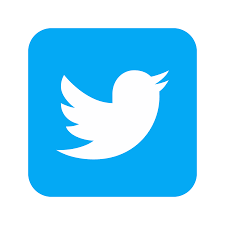 @HIVCommissionLA
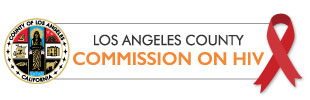